муниципальное бюджетное дошкольное 
образовательное учреждение 
«Детский сад № 343»
реализация проекта
«Совершенствование учета результатов освоения детьми основной образовательной программы»
г. Нижний Новгород
25.04.2022 – 30.05.2022
ОБОСНОВАНИЕ РЕАЛИЗАЦИИ ПРОЕКТА
С проблемой учета результатов освоения основной образовательной программы в конце учебного года сталкивается каждая дошкольная образовательная организация. 
Процесс мониторинга достаточно трудоемкий – заполнение бумажных бланков, подсчет результатов отнимают большое количество времени. Часто встречаются вычислительные ошибки. 
	На вопрос педагогам «Как мы можем улучшить работу по учету освоения ООП ДО?» были получены ответы:
Не заполнять бумажные бланки, сделать их электронными, чтобы быстрее вносить изменения;
 Сделать электронные таблицы, чтобы работать одновременно воспитателю, старшему воспитателю,  инструктору по физической культуре и музыкальному руководителю одновременно с разных устройств;
Сделать подсчет результатов автоматическим.
ТЕКУЩЕЕ СОСТОЯНИЕ ПРОЦЕССА 
УЧЕТА РЕЗУЛЬТАТОВ ОСВОЕНИЯ ДЕТЬМИ ООП ДО
(Педагогическая диагностика в конце учебного года)
4
5
3
1
2
Воспитатель распечатывает в методическом кабинете бланки, подготовленные старшим воспитателем, для педагогической диагностики
Воспитатель передает бланки для заполнения музыкальному руководителю и инструктору по физической культуре и ждет заполнения
Воспитатель на калькуляторе считает % освоения ООП ДО каждым ребенком и % детей в группе, освоивших ООП ДО
Воспитатель находится на рабочем месте
Воспитатель на рабочем месте заполняет бланки вручную с помощью цветных карандашей (5 образовательных областей, 8 – 17 критериев)
Воспитатель делает копию заполненных бланков для старшего воспитателя
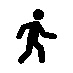 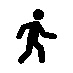 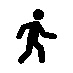 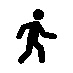 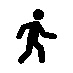 1
1
6
48 мин
5 мин
70 мин
20 мин
5 мин
1 мин
1 мин
1 мин
1 мин
1 мин
1) лишние передвижения с рабочего места до методического кабинета, кабинета музыкального работника, инструктора по физической культуре; 2) зависимость от оргтехники и расходных материалов (занят принтер другим пользователем, закончились расходные материалы, оборудование не исправно, ведется техобслуживание); 3) сложно вносить правки; 4) воспитатель тратит время на ожидание; 5) легко ошибиться в расчетах, особенно при выведении средних значений; 6) потери времени на копирование, перепроизводство.
ВПП = 153 мин
1 мин
СОСТОЯНИЕ ПРОЦЕССА ДО ВНЕДРЕНИЯ УЛУЧШЕНИЙ
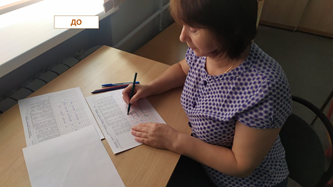 ЦЕЛЕВОЕ СОСТОЯНИЕ ПРОЦЕССА 
УЧЕТА РЕЗУЛЬТАТОВ ОСВОЕНИЯ ДЕТЬМИ ООП ДО
(Педагогическая диагностика в конце учебного года)
Педагоги могут работать одновременно с разных устройств
При внесении изменений данные пересчитываются моментально
Не требуется выпуск бумажных бланков
Независимость от оргтехники
Воспитатель на своем рабочем месте заполняет электронные бланки педагогической диагностики (Excel), хранящиеся в облаке
Музыкальный руководитель и инструктор по физической культуре на своих рабочих местах заполняют свои разделы в электронных бланках педагогической диагностики (Excel), хранящихся в облаке
Автоматический подсчет % освоения ООП ДО каждым ребенком и % детей в группе, освоивших ООП ДО
Старший воспитатель входит в облако и может использовать полученные данные в работе
Быстрое формирование отчетов, сводных таблиц
Легко тиражируются для использования в следующем учебном году
Практически исключаются ошибки в расчетах
Нет лишних передвижений по зданию детского сада
1 мин
15 мин
30 мин
0 мин
ВПП = 48 мин
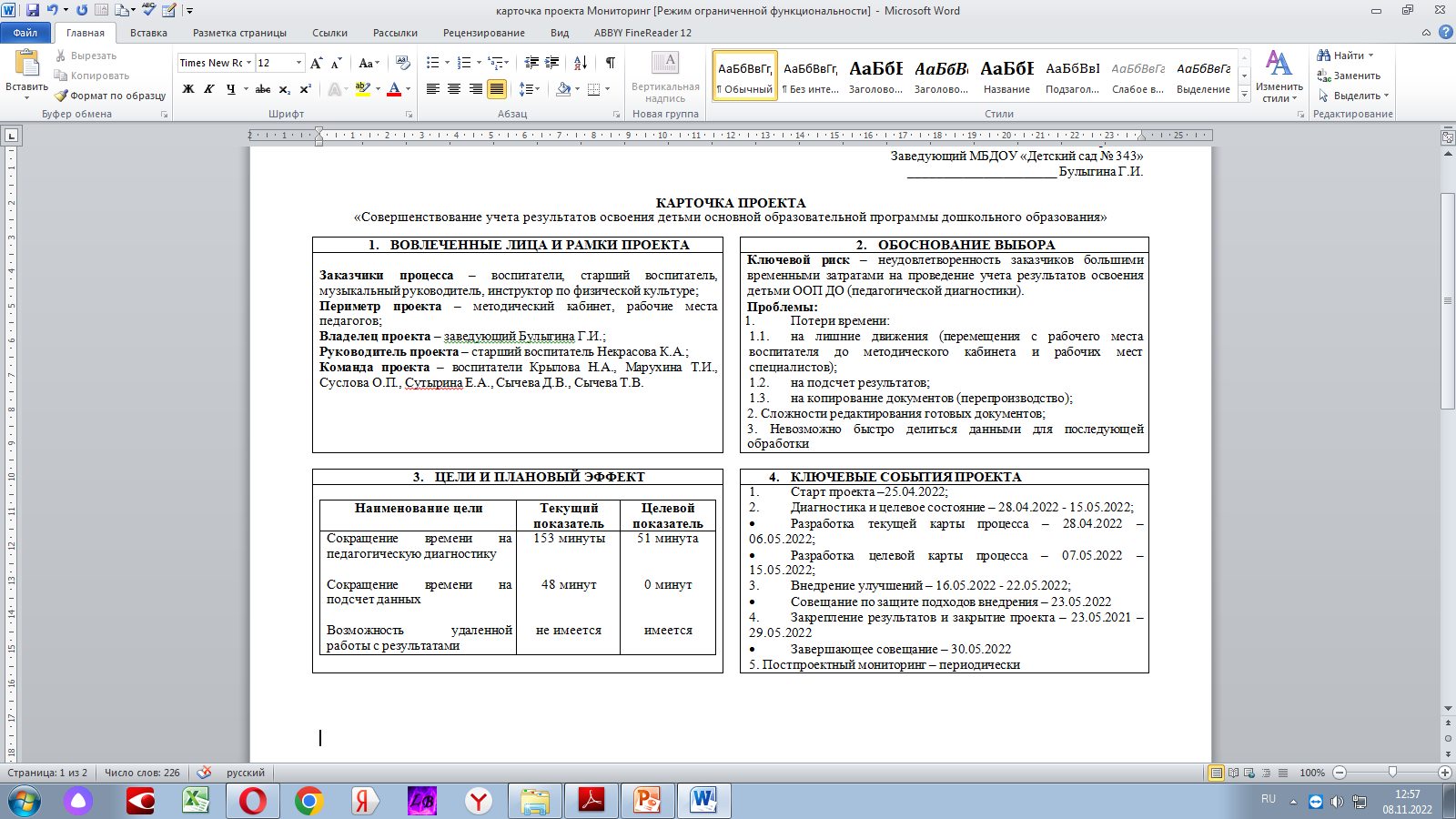 ПЛАН МЕРОПРИЯТИЙ ПО 
ДОСТИЖЕНИЮ ЦЕЛЕВЫХ ПОКАЗАТЕЛЕЙ ПРОЕКТА
СОСТОЯНИЕ ПРОЦЕССА ПОСЛЕ ВНЕДРЕНИЯ УЛУЧШЕНИЙ
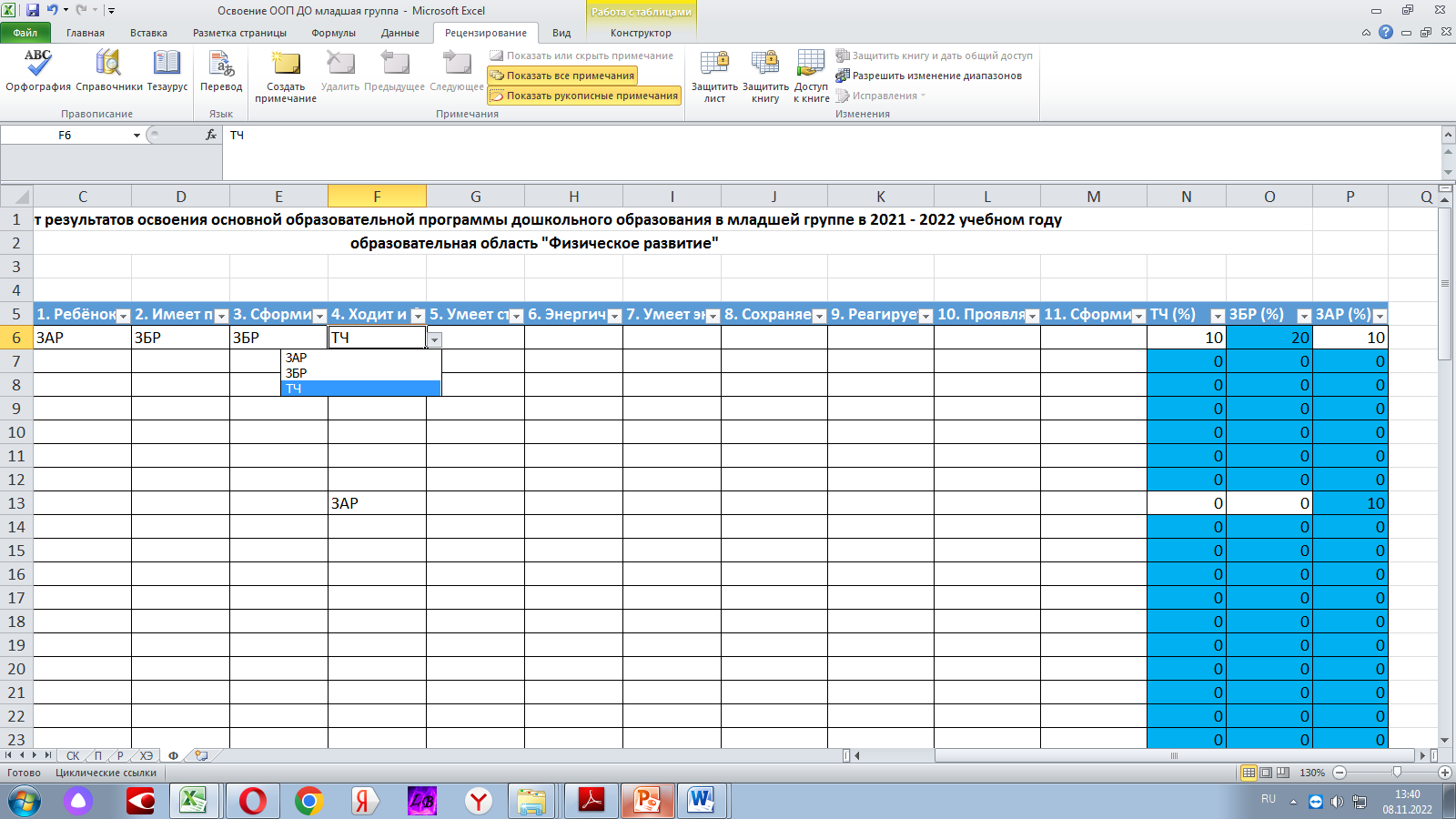 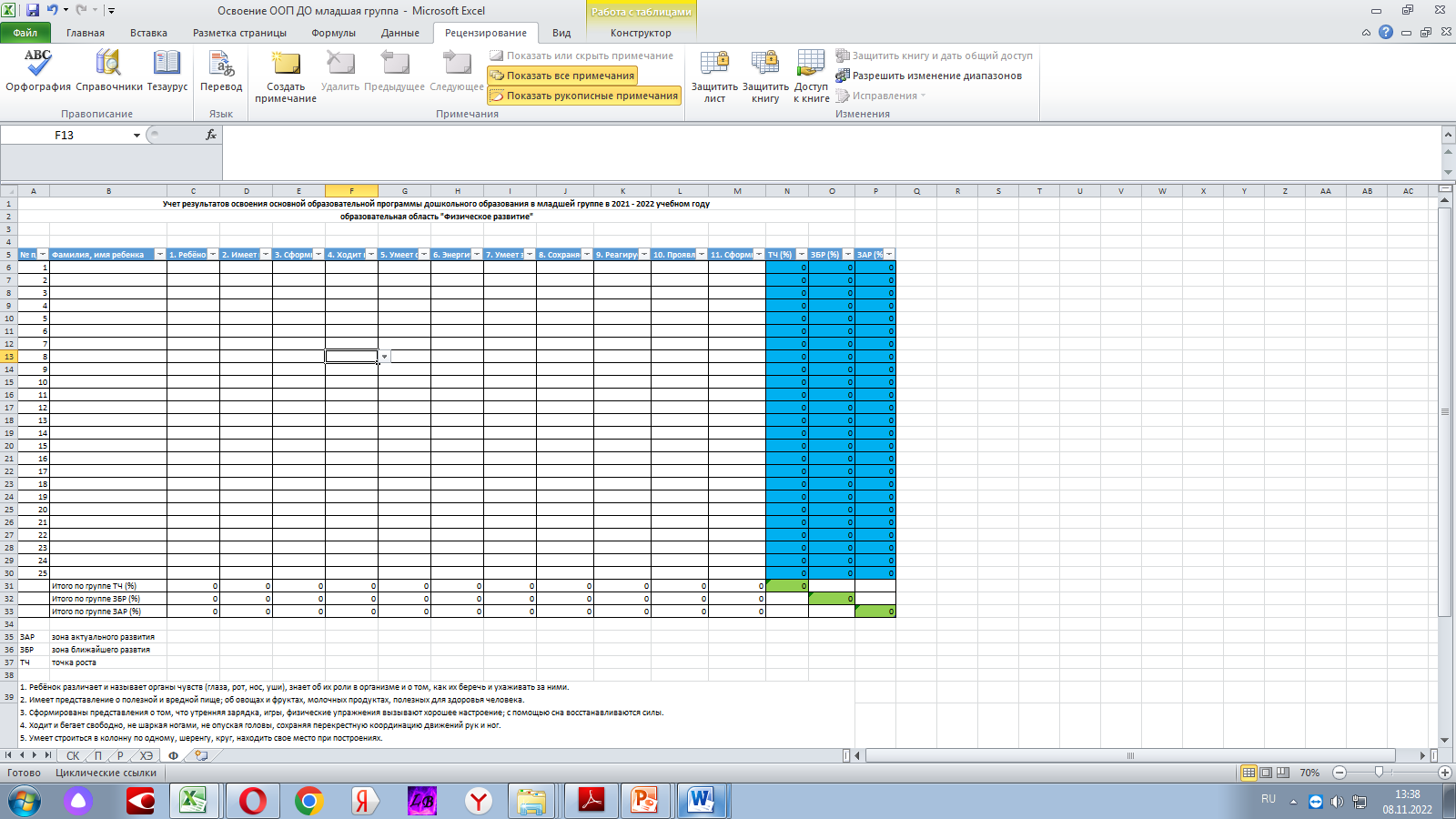 Выпадающие списки
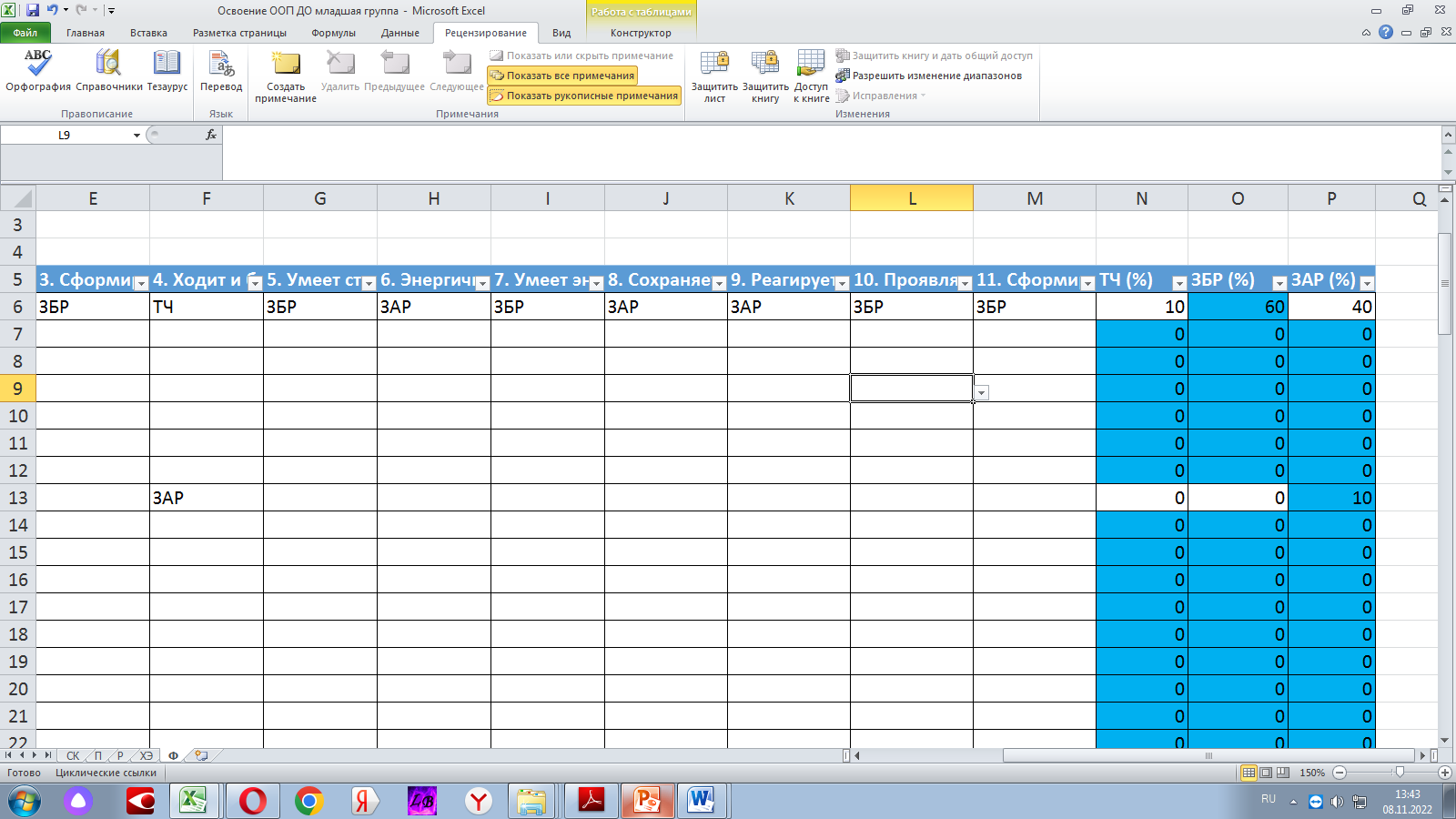 Электронные бланки
Автоматический подсчет по каждому ребенку
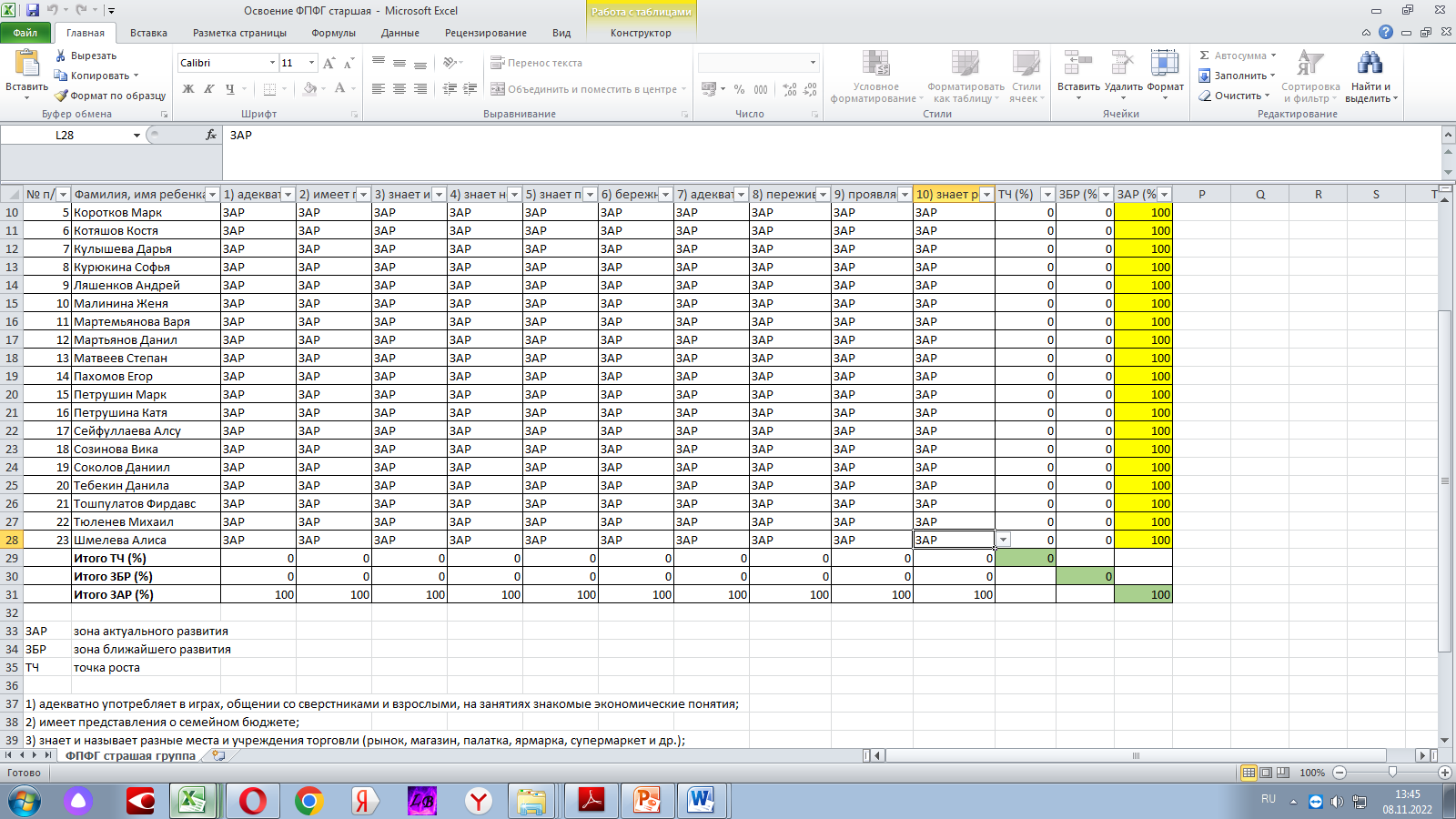 Автоматический подсчет по группе (по каждому критерию и общее значение)
СОСТОЯНИЕ ПРОЦЕССА ПОСЛЕ ВНЕДРЕНИЯ УЛУЧШЕНИЙ
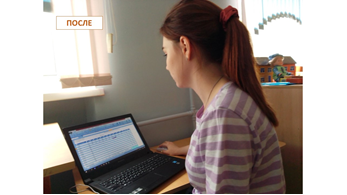 ТИРАЖИРОВАНИЕ ПРОЕКТА
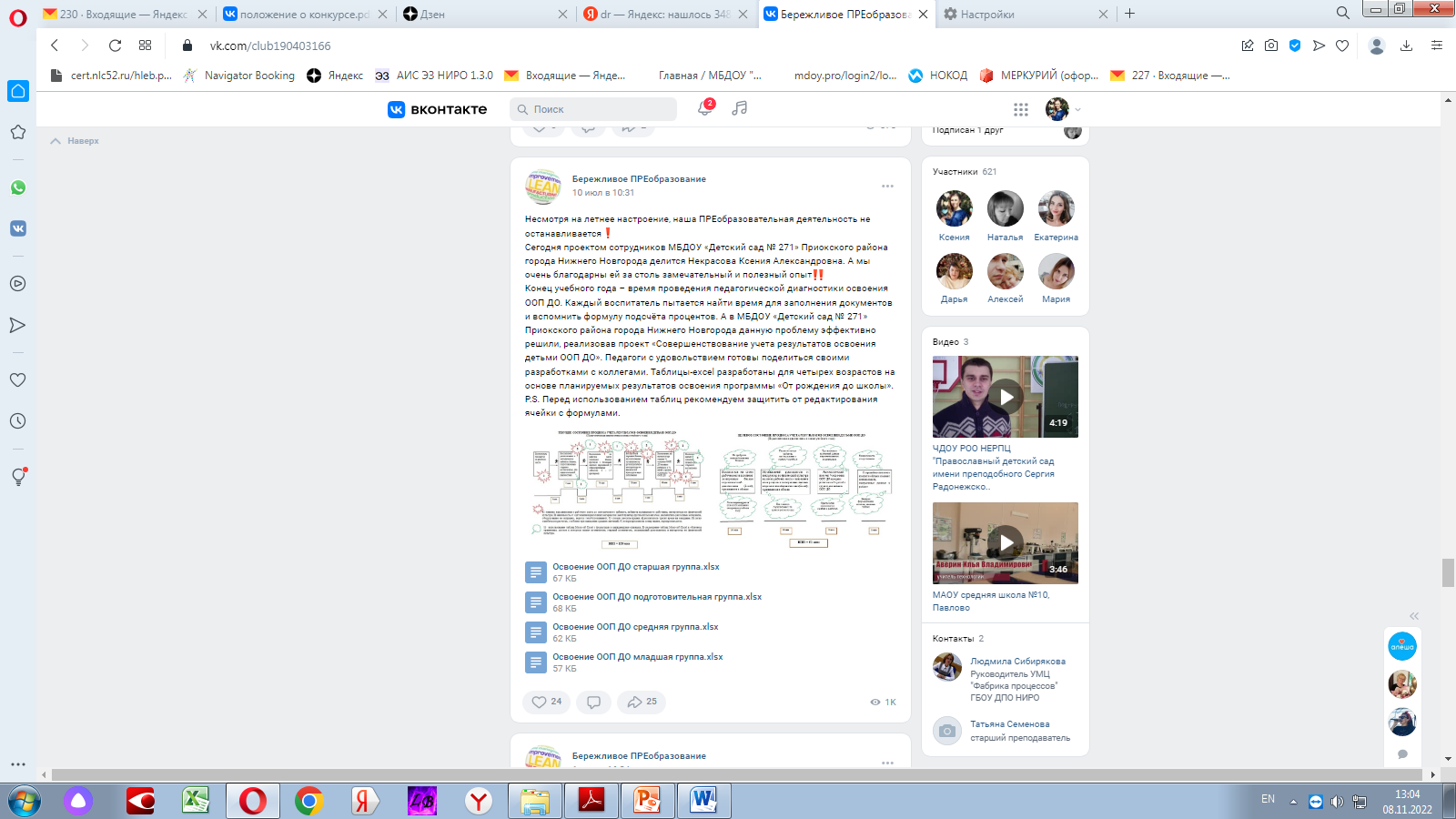 Проект был опубликован  в группе «ПРЕобразование» в социальной сети «В Контакте» (профессиональное сообщество работников образовательных организаций, использующих бережливые технологии).
Разработанными электронными таблицами воспользовались коллеги из Арзамаса, Балахны, Заволжья и других населенных пунктов Нижегородской области.